SOCIALINĖS APSAUGOS EKONOMIKA
Skurdas ir socialinės paramos išmokos skurstantiems

Prof. T.Medaiskis
2023
SKURDO SAMPRATA
Skurdo apibrėžimas
Skurdas (poverty) - būklė, kai trūksta materialinių, socialinių ir kultūrinių išteklių net mažiausiam, visuo-menei priimtam, gyvenimo lygiui laiduoti. 

Skurdo mažinimo Lietuvoje strategija (2000 m.):
Skurstančiais vadinami tie žmonės, kurių pajamos ir kiti ištekliai (materialiniai, kultūriniai ir socialiniai) yra tokie menki, kad kad neužtikrina Lietuvos visuomenei įprastų gyvenimo standartų. Dėl per menkų pajamų ir kitų išteklių tie žmonės negali dalyvauti veiklos srityse, kurios laikomos įprastomis kitiems visuomenės nariams.
Socialinė atskirtis
Socialinė atskirtis (social exclusion) yra reiškinys, kai visuomenėje atsiranda individai ar grupės, kurios turi mažiau ar visai neturi galimybių pasinaudoti teisėmis, galimybėmis ir ištekliais, prieinamais kitiems visuomenės nariams, dėl to negali dalyvauti visuomenės gyvenime, ir yra silpnai į ją integruotos. 
 Socialinė įtrauktis (social inclusion) – priešinga socialinei atskirčiai sąvoka.
 Socialinė sanglauda (social cohesion):
visuomenė be skurdo, be didelių regioninių užimtumo ir gyvenimo lygio skirtumų, su gera socialine apsauga.
Skurdo ribos: absoliuti riba
Skurdo riba: pajamų ir išlaidų dydis ar kaip nors kitaip nustatyta riba, pagal kurią asmenys ar šeimos skirstomos į skurstančias ir neskurstančias. 
	Absoliuti skurdo riba (absolute poverty line) nustatoma pagal minimalų prekių ir paslaugų krepšelį, atspindintį vartotojo pagrindines reikmes. Prekės ir paslaugos, įeinančios į krepšelį, įvertinamos pinigais ir taip gaunama piniginė absoliučios skurdo ribos išraiška.
Absoliuti skurdo riba Lietuvoje: minimalus gyvenimo lygis
Gyventojų Pajamų garantijų įstatyme (1990) minimalus gyvenimo lygis apibrėžtas taip: 
	MGL - šeimos mėnesinių pajamų suma, tenkanti vienam žmogui per mėnesį ir garantuojanti visiems minimalų socialiai priimtiną poreikių patenkinimo lygį, atitinkantį organizmo maisto poreikius pagal fiziologines normas, minimalius drabužių, avalynės, baldų, ūkinių, sanitarijos ir higienos reikmenų, buto, komunalinių, buitinių, transporto, ryšių, kultūros ir švietimo paslaugų poreikius.
1990 metais buvo nustatytas 100 rublių
Absoliuti skurdo riba Lietuvoje: minimalus gyvenimo lygis
MGL buvo skaičiuojamas pagal maisto produktų krepšelį, įvertinant juos galiojančiomis kainomis. Laikoma, kad išlaidos maistui sudaro dalį (40-60%) visų išlaidų.
Skaičiuojamo MGL ir “taikomo MGL” dydžiai (litais):
Absoliuti skurdo riba Lietuvoje: MVPD
Iš naujo reglamentuota 2018 m. Socialinės paramos išmokų atskaitos rodiklių ir bazinio bausmių ir nuobaudų dydžio nustatymo įstatymu  X-1710.
MVPD - minimalių vartojimo poreikių dydis, nurodantis asmens išlaidų sumą eurais, reikalingą minimaliems asmens maisto ir ne maisto (prekių ir paslaugų) poreikiams patenkinti per mėnesį.
Pirmą kartą MVPD paskelbtas 2018 metams €245.
Toliau keitėsi taip:
Absoliutaus skurdo lygis 2022
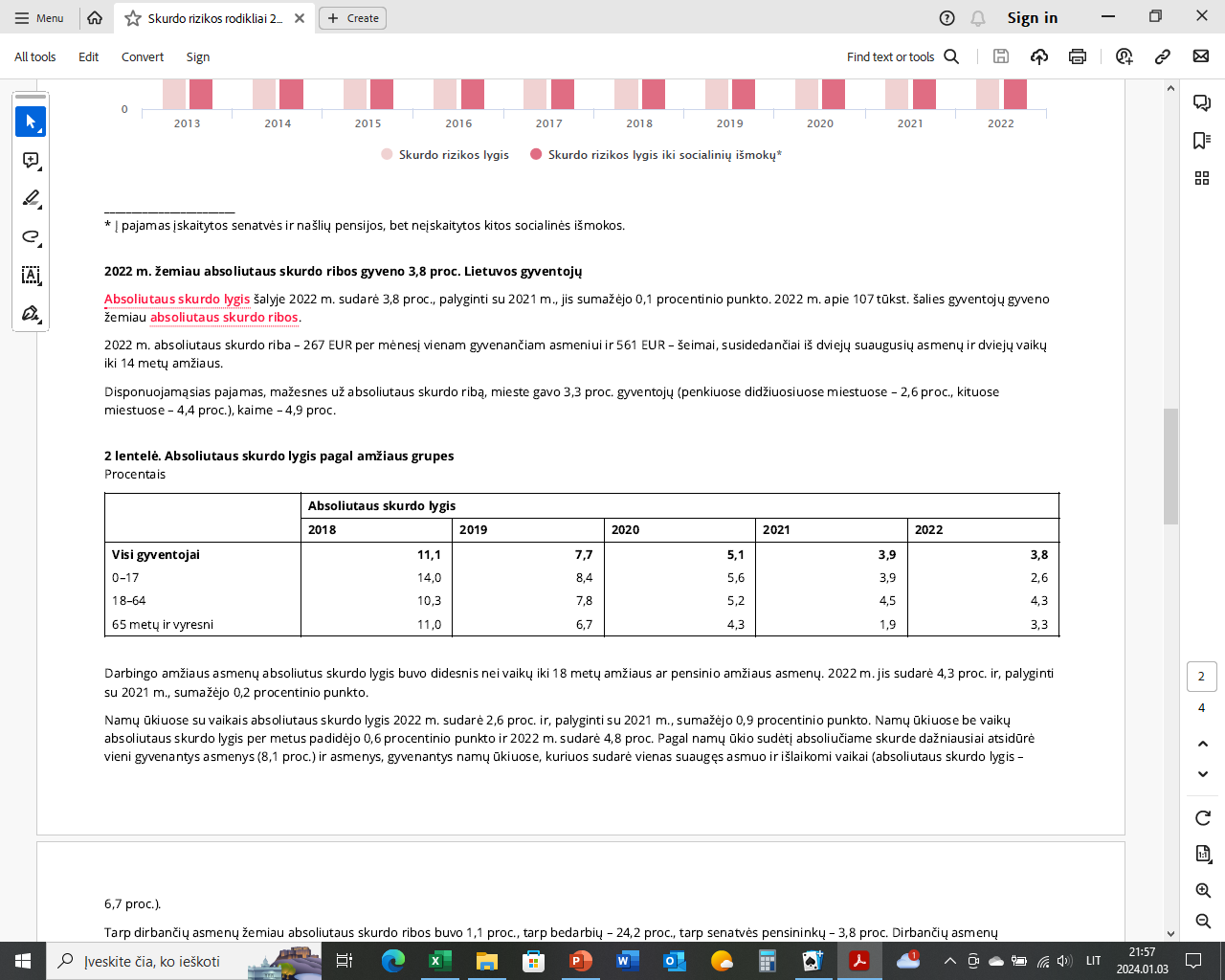 2022 m. absoliutaus skurdo riba – 267 EUR per mėnesį vienam gyvenančiam asmeniui ir 561 EUR – šeimai, susidedančiai iš dviejų suaugusių asmenų ir
dviejų vaikų iki 14 metų amžiaus.
Disponuojamąsias pajamas, mažesnes už absoliutaus skurdo ribą, mieste gavo 3,3 proc. gyventojų (penkiuose didžiuosiuose miestuose – 2,6 proc., kituose miestuose – 4,4 proc.), kaime – 4,9 proc.
Skurdo ribos: santykinė skurdo rizikos riba
Santykinė skurdo rizikos riba (relative at risk of poverty line) pagal Eurostato metodiką – 60% disponuojamų pajamų medianos: skurdo rizikos riba.
Patiriančiais skurdo riziką laikomi namų ūkiai, kuriuose vieno asmens disponuojamos pajamos mažesnės už santykinę skurdo ribą. 	
Toks skurdo apibrėžimas kritikuojamas už tai, kad niekada neleidžia skurdo laikyti įveiktu.
Santykinės skurdo ribos ir skurdo rizikos lygis
Skurdo rizikos riba nustatoma pagal namų ūkių tyrimus. Dalyvauja apie 5-6 tūkstančius namų ūkių. Skurdo rizikos rodikliai skaičiuojami remiantis prieš tai buvusių metų pajamomis: 2022 m. rodikliai nustatomi pagal 2021 m. pajamas.
Skurdo rizikos lygis 2022 m. pagal amžių (procentais)
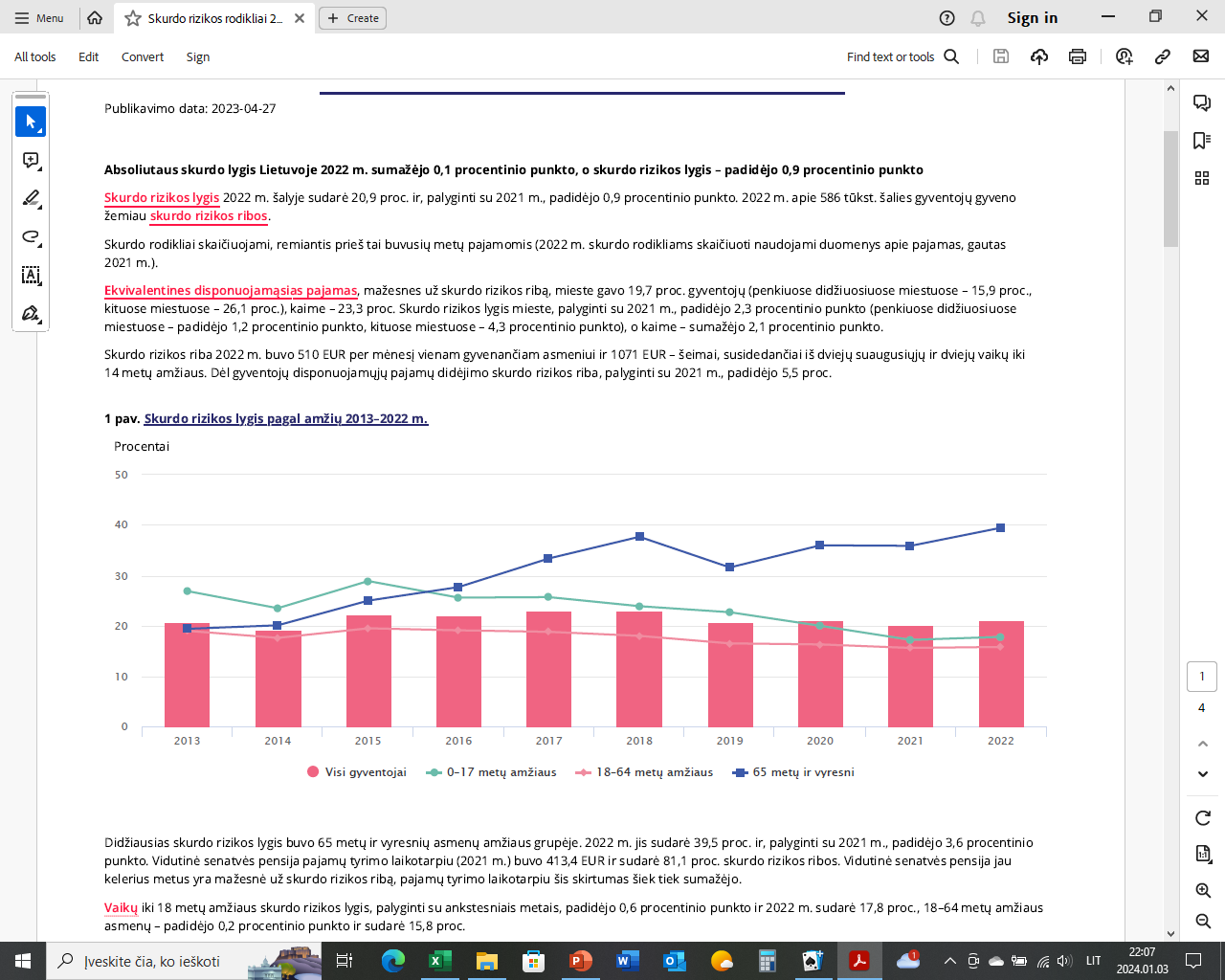 Skurdo rizikos lygis ES šalyse
Šaltinis Eurostat tessi on 03/01/2024 21:20:09 from [ESTAT]
Skurdo rizikos lygis ES 2021
Šaltinis Eurostat EU-SILC survey [TESSI120__custom_4541558]2023-01-15
Skurdo rizikos riba – ką ji matuoja?
Jei pajamos padvigubėtų, skurdo rizikos lygis liktų nepakitęs
Asmenų, gyvenančių skurdo rizikoje ar socialinėje atskirtyje, dalis 2022 m.
Pagal apibrėžimą, priimtą strategijoje Europa 2020, Lietuvoje 2022 m. 24,6 proc. gyventojų (2021 m. – 23,5 proc.) gyveno skurdo rizikoje ar socialinėje atskirtyje.
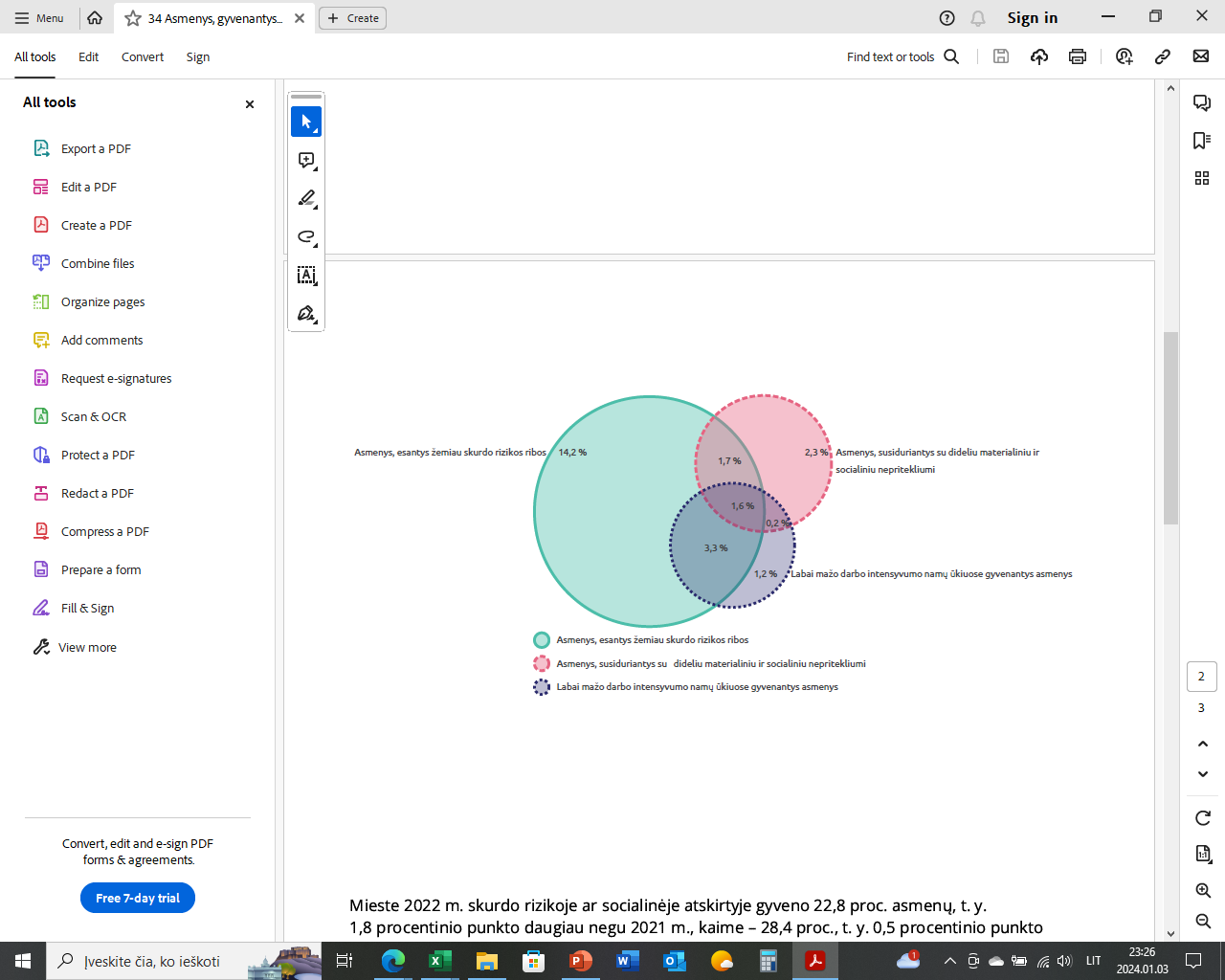 Šaltinis: Lietuvos statistikos departamentas. Gyventojų pajamos ir gyvenimo sąlygos 2022
Socialinės atskirties kriterijai
Labai mažo darbo intensyvumo namų ūkiuose gyvenančių asmenų dalis –  asmenų, gyvenančių namų ūkiuose, kuriuose visų darbingo amžiaus (18–59 metų) nesimokan-čių asmenų dirbto laiko suma neviršija 20 procentų galimo dirbti viso darbo laiko, dalis. 

Materialinio nepritekliaus lygis – rodiklis, rodantis, kokią visų gyventojų dalį sudaro asmenys, kurie dėl lėšų stokos susiduria su materialinio nepritekliaus elementais. Pagal Eurostato metodiką laikoma, kad asmuo susiduria su materialiniu nepritekliumi, jei jis susiduria su bent trimis materialinio nepritekliaus elementais iš devynių. Į materialinio nepritekliaus elementų sąrašą įtraukti penki ekonominiai sunkumai ir keturi ilgalaikio naudojimo daiktai, kurių namų ūkis neturi dėl lėšų stokos. 
Ekonominiai sunkumai: 1) namų ūkis negali laiku sumokėti būsto nuomos, komunalinių mokesčių, būsto ar kitų paskolų, kredito įmokų, 2) namų ūkis neturi galimybės praleisti bent savaitę atostogų ne namuose, 3) namų ūkis negali sau leisti pakankamai šildyti būsto, 4) namų ūkis negali sau leisti bent kas antrą dieną valgyti mėsos, žuvies ar analogiško vegetariško maisto, 5) namų ūkis negalėtų apmokėti nenumatytų išlaidų (išlaidų suma lygi ankstesnių metų mėnesinei skurdo rizikos ribai) iš savo lėšų. 
Ilgalaikio naudojimo daiktai: 1) telefonas, įskaitant mobilųjį, 2) spalvotasis televizorius, 3) skalbimo mašina, 4) automobilis. 
Jei asmuo susiduria su ne mažiau kaip keturiais materialinio nepritekliaus elementais, laikoma, kad asmuo susiduria su dideliu materialiniu nepritekliumi.
Skurdo rizikos ir socialinės atskirties lygis ES
Eurostat Persons at risk of poverty or social exclusion by age and sex 2024-01-06
Skurdo rizikos ir socialinės atskirties lygis ES 2022
Kitos skurdo ribos
Fiksuota santykinė skurdo riba: 
	nustatoma vieną kartą ir toliau indeksuojama pagal kainas.
	
 


 Subjektyvi skurdo riba: 
	nustatoma apklausiant respondentus apie tai, koks minimalus vartojimo (pajamų) lygis juos tenkintų. Dažniausiai ši riba yra kur kas didesnė nei absoliuti ar santykinė.
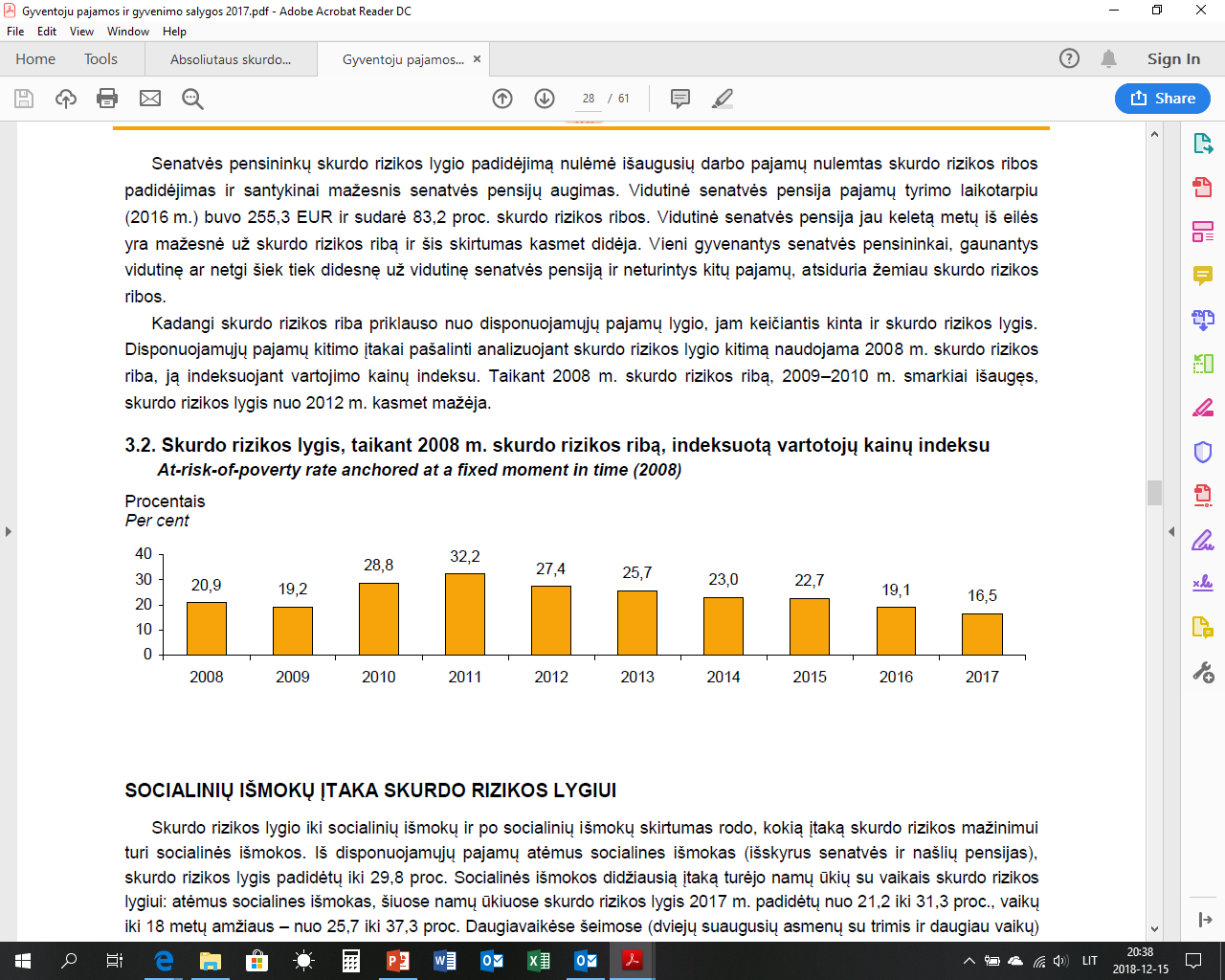 Kitos skurdo sąvokos
Skurdo spąstai (poverty trap) tai reiškinys, kai skurstančiojo pajamoms padidėjus, socialinė parama jam mažinama tiek pat ar net daugiau, todėl sugriaunama motyvacija išsivaduoti iš skurdo.
 Skurdo rizikos gylis (at-risk-of-poverty gap) parodo, kiek žemiau skurdo rizikos ribos esančių asmenų disponuojamųjų pajamų mediana mažesnė už skurdo rizikos ribą.
Skurdo rizikos gylis 2021 metais 22,4%.
(2020 m. 23,2% 2019 m. 26% 2018 m. 28,2%; 2017 m. 28%; 2016 m. 28%; 2015 m. 26%).
Atsižvelgiant į amžių, mažiausias skurdo rizikos gylis buvo 65 metų ir vyresnių asmenų grupėje (20 proc.), palyginti su 2019 metais, jis sumažėjo 0,6 procentinio punkto.
 Skurdo tarpsnis (poverty gap)
rodo, kiek lėšų stinga vidutiniškai vienam žmogui skurstančiame namų ūkyje, kad jo vartojimo išlaidos pakiltų iki skurdo ribos.
Pajamų nelygybė ir jos matai
Deciliniai ir kvintiliniai santykiai: skaičiuojami 10 ir 1 namų ūkio decilių (arba 5 ir 1 kvintilio) pajamų (išlaidų) santykiai.
Pajamų nelygybė ES šalyse
Eurostat Income quintile share ratio (S80/S20) [TESSI180] 2024-01-03
Pajamų nelygybė ES šalyse 2022 m.
Eurostat Income quintile share ratio (S80/S20) [TESSI180] 2024-01-03
Pajamų nelygybė pagal amžių (2020)
Lorentzo kreivė
A
Gini koeficientas: ploto A ir ½ santykis. 
2020 ES vidurkis 0,302; Lietuva 0,351; Slovakija: 0,209; Švedija 0,269; Bulgarija 0,400.  Namibija 0,59 (HDR report)
SOCIALINĖS PARAMOS IŠMOKOS NEPASITURINTIEMS
Reglamentuojantis įstatymas – 
Lietuvos Respublikos piniginės socialinės paramos nepasiturintiems gyventojams įstatymas IX-1675. 
2003 m. liepos 1 d., 
Nauja red.2011 gruodžio 1 d. XI-1772
Socialinės paramos rūšys
Bendrai gyvenančių asmenų teisė gauti socialinę pašalpą
Sąlyga = S1&S2&(S3VS4VS5)
S1 – BGA turto vertė neviršija turto vertės normatyvo*;
S2 – vidutinės 3 mėn. pajamos mažesnės už 1,1RP;
Kiekvienas iš BGA atitinka bent vieną iš sąlygų
S3 – dirba ne mažiau 2/3 maksimalios DK nustatytos darbo laiko trukmės per 3 mėn. iki kreipimosi, uždirbdami bent MMA;
S4 – vyresni kaip 18 m. BGA nedirba, nes mokosi (iki 24), yra pensininkai, neįgalūs, įsiregistravę bedarbiai, slaugytojai, sergantys ligoninėje, nėščiosios (70 d. iki gimdymo) ir t.t.;
S5 - vyresni kaip 18 m. BGA nedirba, nes augina vaikus iki 3 metų (tam tikrais atvejais ilgiau).
* nuo 2020 m. gegužės 21 d. iki 2024 m. balandžio 30 d. nuosavybės teise turimas turtas nevertinamas)
Turto normatyvas
Norint nustatyti, ar ne per daug turtingas asmuo ar šeima, kad būtų remiami, reikia apibrėžti, kas yra „turtingas“. Tam naudojami asmeniui ar šeimai taikytini normatyvai:
būsto,
žemės,
nekilnojamo turto,
kilnojamo turto,
piniginių lėšų.
Po to apskaitomas turimas turtas. Jei jis mažesnis už visų tų normatyvinių dydžių sumą, tada asmenį ar šeimą galima remti.
 Jeigu turimo turto, vertė viršija turto vertės normatyvą, nustatant teisę į socialinę pašalpą, kai kreiptasi pirmą kartą arba praėjus ne mažiau kaip 24 mėnesiams nuo paskutinio mėnesio, už kurį socialinė pašalpa buvo paskirta, šis reikalavimas 3 mėnesius netaikomas;
Turto normatyvas: būstas
Būsto normatyvas BGA yra 60 kvadratinių metrų būsto naudingojo ploto vienam iš jame gyvenamąją vietą deklaravusių šeimos narių, pridedant po 15 kvadratinių metrų kiekvienam kitam nariui. 
Piniginė normatyvo išraiška gaunama normatyvinį būsto plotą padauginus iš BGA deklaruotos gyvenamosios vietos ar vietos, kurioje nuomojamas būstas, nekilnojamojo to tipo turto ploto vieneto normatyvinės vertės.
Turto normatyvas: žemė
Žemės sklypo normatyvas BGA, atsižvelgiant į turimos žemės rūšį, yra:
1) namų valdos žemės sklypo ploto: miestuose – 6 arai, miesteliuose ir kaimuose – 25 arai;
2) žemės ūkio paskirties žemės sklypo, neviršijančio 1 hektaro, ploto: miestuose – 6 arai, miesteliuose ir kaimuose – 25 arai; 
3) didesnio kaip 1 hektaro žemės ūkio paskirties žemės sklypo, žemės sklypo, kurį sudaro tik vandens telkinys, bei miškų ūkio paskirties žemės sklypo ploto – 3,5 hektaro.
BGA neturintiems žemės sklypo, taikomas 2 punkte nustatytas žemės sklypo ploto normatyvas.
Dauginant normatyvinį žemės plotą iš žemės kainos tame regione, kur ji yra, gaunama piniginė normatyvo išraiška.
Turto normatyvas: nekilnojamo ir kilnojamo
Nekilnojamojo turto vertės normatyvas BGA apskaičiuojamas sudedant abiejų tipų (būsto ir vieno iš žemės sklypų) nekilnojamojo turto vertes pagal tos vietovės vidutinę rinkos kainą.
Kilnojamojo turto, vertybinių popierių ir pajų vertės normatyvas BGA apskaičiuojamas sudedant 20 valstybės remiamų pajamų dydžius vienam vyresniam kaip 18 metų nariui, 15 valstybės remiamų pajamų dydžių kiekvienam kitam vyresniam kaip 18 metų nariui ir 10 valstybės remiamų pajamų dydžių kiekvienam vaikui iki 18 metų. 
Piniginių lėšų normatyvas BGA apskaičiuojamas sudedant 15 valstybės remiamų pajamų dydžių vienam, vyresniam kaip 18 metų, asmeniui, 10 valstybės remiamų pajamų dydžių kiekvienam kitam, vyresniam kaip 18 metų, asmeniui ir 5 valstybės remiamų pajamų dydžius kiekvienam vaikui (įvaikiui) iki 18 metų.
Turto normatyvas
Pavyzdys: 2 asmenų šeima gyvena daugiabučiame name Vilniuje.
Normatyvinis būsto plotas sudaro: 60 m² +15 m² = 75 m². Būsto vertės normatyvas gaunamas normatyvinį būsto plotą padauginus iš  vidutinės  būsto  kainos Vilniuje: 75 m² · 1302€/ m² = 97650€
Kadangi šeimai, neturinčiai  žemės sklypo, taikomas žemės sklypo normatyvas, šiai šeimai, gyvenančiai mieste, jis sudaro: 6a · 4312€/a= 25875€.
Nekilnojamo turto vertės normatyvas gaunamas sumuojant būsto ir žemės sklypo vertės normatyvą: 97650€ + 25875€ = 123525€.
Kilnojamojo turto, vertybinių popierių ir pajų normatyvas šiai šeimai sudaro: 20 · 125€ + 15 · 125€ = 4375€ 
Piniginių lėšų normatyvas šeimai sudaro: 15 · 125€ + 10 · 125€ = 3125€
Turto vertės normatyvas gaunamas sumuojant visus tris normatyvus:
 123525€ +  4375€ + 3125€ = 131025€
Jei šeimos turimo turto vertė yra mažesnė nei apskaičiuotas turto vertės normatyvas, ji turi teisę gauti piniginę socialinę paramą (jei patenkintos kitos sąlygos). 
RP =€125(2020). Kainas skelbia Registrų centras
Apskaitomas turtas
1) statiniai, tarp jų ir nebaigti statyti statiniai; 
2) privalomos registruoti transporto priemonės; 
3) privaloma registruoti žemės ūkio technika; 
4) žemė, įskaitant užimtą miško ir vandens telkinių; 
5) gyvuliai, paukščiai, žvėreliai, bičių šeimos, jeigu jų bendra vertė viršija 1 160 eurų; 
6) akcijos, obligacijos, vekseliai ir kiti vertybiniai popieriai, pajai, jeigu jų bendra vertė viršija 580 eurų; 
7) meno kūriniai, brangakmeniai, juvelyriniai dirbiniai, taurieji metalai, kurių vieneto vertė viršija 580 eurų; 
8) piniginės lėšos, turimos bankuose, kitose kredito įstaigose ir ne bankuose bei ne kitose kredito įstaigose, jeigu jų bendra suma viršija 580 eurų, išskyrus gautą vaikui (įvaikiui) išlaikyti priteistą konkrečią pinigų sumą; 
9) gautos (negrąžintos) paskolos ar jų dalis, jeigu jų bendra suma viršija 580 eurų, išskyrus aukštųjų mokyklų studentams teikiamas valstybės paskolas arba valstybės remiamas paskolas, kreditus būstui atnaujinti (modernizuoti);
10) kitiems asmenims paskolintos (negrąžintos) piniginės lėšos ar jų dalis, jeigu jų bendra suma viršija 580 eurų; 
11) valstybės kompensacijos už valstybės išperkamą nekilnojamąjį turtą ir atkuriamos santaupos bei kitos atkuriamos lėšos.
Apskaitomos pajamos
1) su darbo ar tarnybos santykiais susijusios pajamos, įskaitant dienpinigius, butpinigius, maistpinigius ir kitas pajamas;
2) autorinis atlyginimas, pajamos, gautos iš sporto veiklos, atlikėjo veiklos ;
3) pensijos ir (ar) pensijų išmokos, šalpos išmokos (išskyrus slaugos ar priežiūros (pagalbos) išlaidų tikslines kompensacijas ir tikslinį priedą);
4) dividendai;
5) palūkanos;
6) individualios įmonės savininko pajamos, gautos iš šios įmonės apmokestinto pelno;
7) individualios veiklos pajamos, įskaitant pajamas, gautas verčiantis veikla pagal verslo liudijimą ir individualios veiklos vykdymo pažymą
8) pajamos iš žemės ūkio veiklos (išskyrus pajamas iš žemės ūkio naudmenų, kurių bendras plotas neviršija 1 hektaro);
9) išmokos žemės ūkio veiklai;
10) piniginės lėšos, gautos vaikui (įvaikiui) išlaikyti (alimentai);
Apskaitomos pajamos
11) išmokos iš Vaikų išlaikymo fondo; 
12) socialinio pobūdžio pajamos (išskyrus kaikurias vienkartines išmokas)
13) išeitinė išmoka, išmokama nutraukiant darbo sutartį;
14) išeitinė išmoka atleidžiamam iš pareigų valstybės tarnautojui;
15) ligos, profesinės reabilitacijos, motinystės, tėvystės, motinystės (tėvystės) pašalpos;
16) turtinės ar neturtinės žalos atlyginimas (įskaitant vienkartinę netekto darbingumo kompensaciją);
17) turto pardavimo pajamos (išskyrus pajamas, įskaitomas į turtą);
18) pajamos už kilnojamojo ar nekilnojamojo daikto nuomą;
19) loterijų ar kitų žaidimų laimėjimai, prizai;
20) visų rūšių stipendijos (išskyrus stipendijas ir kitą materialinę paramą, teikiamą aukštųjų mokyklų studentams, studijuojantiems pagal dieninės, nuolatinės ar ištęstinės studijų formų programas;
Apskaitomos pajamos
21) gautos (negrąžintos) paskolos ar jų dalis (išskyrus paskolas ar jų dalis, įskaitomas į turtą, aukštųjų mokyklų studentams teikiamas valstybės paskolas arba valstybės remiamas paskolas, kreditus būstui atnaujinti (modernizuoti);
22) gautos dovanų, paveldėtos, užsienyje ar iš užsienio valstybės gautos arba kitos faktiškai gaunamos piniginės lėšos.
Jeigu iš nurodytų pajamų yra išskaičiuojamas gyventojų pajamų mokestis, valstybinio socialinio draudimo ir privalomojo sveikatos draudimo įmokos, šios pajamos įskaitomos išskaičiavus mokesčius ir įmokas.
Skiriant socialinę pašalpą, kompensacijos ir socialinė pašalpa į pajamas neįskaitomos.
Skiriant kompensacijas, socialinė pašalpa į pajamas įskaitoma, o kompensacijos – neįskaitomos. 
Piniginės lėšos vaikui (įvaikiui) išlaikyti (alimentai) į jas mokančio asmens pajamas neįskaitomos.
Socialinės pašalpos dydis
Vienam gyvenančiam asmeniui
1,4·RP – P   pirmus 6 mėn. (€219,8 – P)
1,2·RP – P   6 mėn. – 12 mėn. (€188,4 – P)
1,1·RP – P   po 12 mėn. (€172,7 –P)
 P – asmens pajamos. 
Bendrai gyvenantiems asmenims
Pirmam asmeniui (1,1·RP – P/N) 
Antram asmeniui 0,9·(1,1· RP – P/N) 
Trečiam ir likusiems – po 0,7·(1,1· RP – P/N)
N – BGA skaičius. P – jų bendros pajamos. 
P mažinamas 20-40 proc. priklausomai nuo vaikų skaičiaus 

Pajamoms padidėjus, pašalpa asmeniui atitinkamai sumažėja taigi neišvengiama “skurdo spąstų”
RP = €157 (2023)
Socialinės pašalpos mokėjimo trukmė
Darbingo amžiaus darbingiems, bet nedirbantiems (išskyrus dėl „pateisinamų“ S4VS5 priežasčių) asmenims socialinės pašalpos,, dydis yra mažinamas: 
20 procentų – kai socialinė pašalpa mokama nuo 12 mėnesių iki 24 mėnesių; 
30 procentų – kai socialinė pašalpa mokama nuo 24 mėnesių iki 36 mėnesių; 
40 procentų – kai socialinė pašalpa mokama nuo 36 mėnesių iki 48 mėnesių; 
50 procentų – kai socialinė pašalpa mokama nuo 48 mėnesių iki 60 mėnesių; 
gavusiems socialinę pašalpą ilgiau kaip 60 mėnesių socialinė pašalpa skiriama nepinigine forma tol, kol šioje dalyje nurodyti asmenys nedirbs arba nedalyvaus savivaldybės administracijos organizuojamoje visuomenei naudingoje veikloje 12 mėnesių per paskutinius 24 mėnesius.

Siekiant išvengti „skurdo spąstų“, buvusiam pašalpos gavėjui pradėjus dirbti už atlygį nuo 1 MMA, mokama 100 % buvusios vidutinės 6 mėn. pašalpos 1-3 mėnesius,  80% 4-6 mėnesius, 50% 7-12 mėnesius.
Šeimos teisė gauti kompensacijas
Sąlyga = S1&(S3VS4VS5)
S1 – BGA turto vertė neviršija normatyvo*;
S3 – dirba ne mažiau 2/3 maksimalios DK nustatytos darbo laiko trukmės per 3 mėn. iki kreipimosi;
S4 – vyresni kaip 18 m. BGA nedirba, nes mokosi (iki 24), yra pensininkai, neįgalūs, įsiregistravę bedarbiai, slaugy-tojai, sergantys ligoninėje, nėščiosios (70 d. iki gimdymo) ir t.t.;
S5 - vyresni kaip 18 m. BGA nedirba, nes augina vaikus iki 3 metų (tam tikrais atvejais ilgiau).
Įsiskolinusieji turi būti sudarę skolos grąžinimo sutartį su tiekėjais

* nuo 2020 m. gegužės 21 d. iki 2024 m. balandžio 30 d. nuosavybės teise turimas turtas nevertinamas)
Šildymo išlaidų kompensacijos
Vienas asmuo už normatyvinio ploto šildymą sumoka ne daugiau kaip
0,10· (Pajamos – 3 · RP)
BGA už normatyvinio ploto šildymą sumoka ne daugiau kaip
0,10 · (Pajamos – 2 · RP·n) 
Normatyvinis plotas: 50m2 vienam; 38 +12+10(n-2)m2.
Už ploto virš normatyvo šildymą moka patys BGA.

Pavyzdys: 4 asmenų šeimos pajamos 1600 eurų. Už 38+12+2·10 = 70 m2 šildymą šeima sumoka 0,1·(1600 - 2·157·4) = 34,4 eurų. Jei BGA pajamos 1256 eurų – nemoka nieko. Jei pajamos būtų 3000 eurų, mokėtų 174,4 eurų (jei tiek iš viso reikėtų). Likusi apmokėjimui pateiktos sumos dalis kompensuojama.
Išlaidų šaltam vandeniui ir nuotekoms kompensacijos
BGA už normatyvinį šalto vandens ir nuotekų kiekį sumoka ne daugiau kaip
0,02· Pajamos
Normatyvinis kiekis: 2+1,5+1·(n-2)m3.
Normatyvinis kiekis (šaltas vanduo naudojamas šildymui): 3,5+2,5+1,5·(n-2)m3.
	BGA už normatyvinį karšto vandens kiekį sumoka ne daugiau kaip
0,05· Pajamos
Normatyvinis kiekis: 1,5+1+0,5·(n-2)m3.
Likusios išlaidos kompensuojamos. Už viršnormatyvinį sunaudojimą moka patys BGA.
Socialinė parama mokiniams
Socialinės paramos mokiniams rūšys
mokinių nemokamas maitinimas;
parama mokinio reikmenims įsigyti.
Mokiniai turi teisę į nemokamus pietus ir į paramą mokinio reikmenims įsigyti, jeigu vidutinės pajamos, tenkančios vienam iš bendrai gyvenančių asmenų ar vienam gyvenančiam asmeniui per mėnesį yra mažesnės kaip 1,5 valstybės remiamų pajamų  dydžio (192 Eur), atskirais atvejais 2 VRP (256 Eur).
 Nemokamam maitinimui skirtiems produktams įsigyti vienai dienai vienam mokiniui skiriama nuo 1,6 iki 9,7 procentų bazinės socialinės išmokos (BSI) dydžio suma.
 Mokinio reikmenims įsigyti skiriama 2 BSI dydžių (80 Eur) suma vienam mokiniui per kalendorinius metus.  
Lietuvos Respublikos socialinės paramos mokiniams įstatymas Nr. X-686
Socialinės paramos išmokos (mln. eurų)
Finansavimas ir administravimas
Piniginę socialinę paramą savivaldybės teikia vykdydamos savaran-kiškąją savivaldybių funkciją, kuri yra finansuojama iš savivaldybių biudžetų lėšų. Gali būti subsidijuojama ir iš valstybės biudžeto lėšų.
2021 m. išleista 86,06 milijonų eurų socialinei pašalpai, 19,84 milijonų eurų kompensacijoms.

Savivaldybės taryba tvirtina piniginės socialinės paramos teikimo tvarkos aprašą. 

Savivaldybės gali pareikalauti iš gavėjo vykdyti socialinės integracijos priemones, pašalpą pakeisti paslaugomis ir t.t. 

Smulkiau: Nepasiturintiems gyventojams | Lietuvos Respublikos socialinės apsaugos ir darbo ministerija (lrv.lt)